Os maiores desafios na execução do planejamento nas igrejas
Etapa 1
Trabalho em Grupos
Desafios da Execução
Discussão em Grupos
Em seu presbitério, qual foi a reação das igrejas em relação ao treinamento sobre pequenos grupos e discipulado?
Compartilhe experiências de igrejas que já iniciaram a implantação e como estão indo.
Qual o plano do seu presbitério para apoiar as igrejas que estão implantando o projeto?
Discussão em Grupos
4. Que tipo de recursos mais poderia ajudar as igrejas do seu presbitério a implantar pequenos grupos e discipulado?

5. Você tem conhecimento de histórias de pessoas que foram impactadas com o processo de discipulado?
Discussão em Grupos
6.Quais as maiores dificuldades que as igrejas do seu presbitério tem encontrado para implantar pequenos grupos de discipulado?
7.Que tipo de ajuda os pastores da sua região necessitam para implantar pequenos grupos de discipulado?
Resultados da Pesquisa
Etapa 2
Respostas
Membresia das igrejas
Avaliação dos Treinamentos
Reação das igrejas
Como a igreja quer causar impacto
Pesquisa 2012
Viver um cristianismo autentico.
Plantar igrejas saudáveis.
Melhorar treinamento e discipulado.
Movimento de oração.

Este é um indício que o pastor está aberto a um projeto de ensino, discipulado, capacitação e oração.
estratégias
Pesquisa 2012
92% acha importante trabalhar em pequeno grupo.
52% já tem PGs e 41% não.
O pequeno grupo poderia ser uma estratégia de integração e manutenção do crescimento para a igreja como um todo, uma vez que os pastores estão abertos.
Reação da liderança da igreja
Reação dos membros participantes
planejamento
Planejamento nas igrejas
Pesquisa 2012
Itens para reflexão
Pesquisa 2012
79% tem o hábito de fazer planejamento, mas…
… 55% tem dificuldade de equilibrar resultados quantitativos e qualitativos;
… 52% tem dificuldade de fazer os investimentos para manter o planejamento;
… 43% manter o equilíbrio financeiro;
… 38% equilibrar planejamento e resultados.
Itens para reflexão
Pesquisa 2012
O planejamento não se transforma em ação pois:
56% tem dificuldade de transformar seus líderes em equipes de alta performance;
55% tem dificuldade de ajudar os membros a equilibrar vida pessoal e eclesiástica;
54% tem dificuldade de reter membros;
48% motivar os colaboradores.
Igrejas que já trabalhavam com células
Recursos que podem ajudar
Áreas que as igrejas precisam ajuda
Trabalho em Grupos
Passos para ajudar as igrejas
Etapa 3
Passos para ajudar as igrejas
À luz dos resultados da pesquisa e das conclusões dos grupos, escolha três coisas que seu presbitério deve priorizar para ajudar as igrejas.
Que passos práticos seu presbitério pode tomar para atender as igrejas nestas prioridades?
Visão
A competência que define os líderes
Etapa 4
© Josué Campanhã
O futuro visto hoje
O que é impossível fazer hoje em minha igreja, mas se fosse possível mudaria a igreja?
Questões para
refletir com os 
pastores do 
seu presbitério
Legado
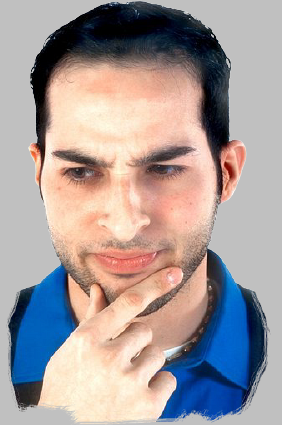 O que você fará com o mandato que tem nas mãos para fazer diferença na vida de um bairro ou cidade?
Conversa em Grupo
Pensando no seu presbitério
Legado
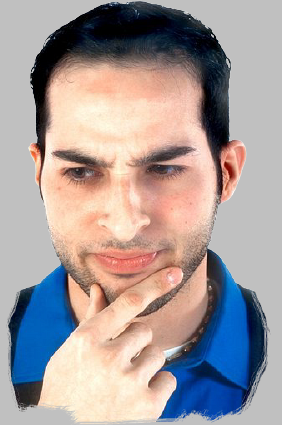 O que você fará com o mandato que tem nas mãos para fazer diferença na vida de dezenas de igrejas do seu presbitério?
Legado
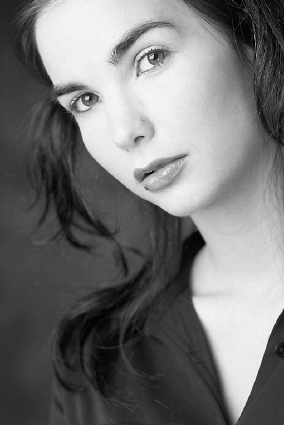 O que há de mais profundo e melhor em sua igreja que pode influenciar o mundo?
Conversa em Grupo
Pensando no seu presbitério
Legado
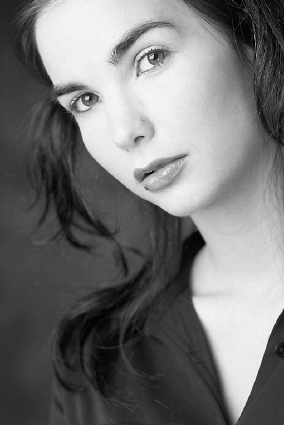 O que há de mais profundo e melhor em seu presbitério que pode influenciar muitas igrejas?
Legado
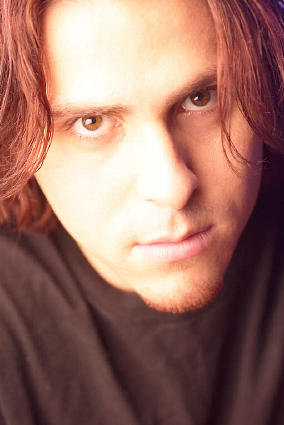 O que é que mais te inspira a liderar?
Visão
Você pode deixar um legado duradouro, somente se puder imaginar um futuro brilhante.
Visão
Legado duradouro
 Neemias
 Paulo
 Nelson Mandela
 Martin Luther King Jr
 Hudson Taylor
 Loren Cunninghan
Percepção
O que as pessoas desejam de seus líderes
Honestidade – 90%
Visão – 72%
Os líderes precisam
Gente competente que os auxilie a criar a visão de futuro.
Comunicar melhor a visão de futuro.
Percepção
Os líderes normalmente são reféns do presente.
 Nenhuma pressão que o mantém refém vai desaparecer.
Os líderes precisam
Perguntar o que vamos fazer depois que acabarmos este projeto.
Menos tempo em operações diárias e mais tempo em possibilidades futuras.
É uma das poucas diferenças do líder para outras funções.
A competência da visão
A competência da visão define o legado. É como queremos que o mundo seja diferente do que é hoje.
A competência da visão
O principal papel do líder é descobrir a vontade de Deus para a igreja ou organização e ajudar a implementá-la.
A realização da visão
O outro papel do líder, tão importante quanto identificar a visão é discipular pessoas para executá-la.
A realização da visão
Identificar uma visão é a coisa mais significativa que um líder pode fazer para deixar um legado.
Discipular pessoas para executar a visão é coisa mais poderosa que um líder pode fazer.
A realização da visão
Qual o tamanho da visão?

Cidade Pequena
Homem Velho
Prédio Alto
desafios
Transformar o pensamento pequeno em grande.
Levar os pastores a lutar por uma cidade e não por uma igreja.
Os presbitérios e as igrejas lutando por uma nação e não apenas pela subsistência da denominação.
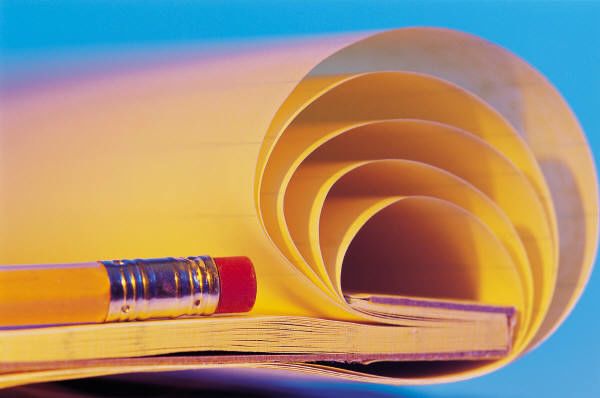 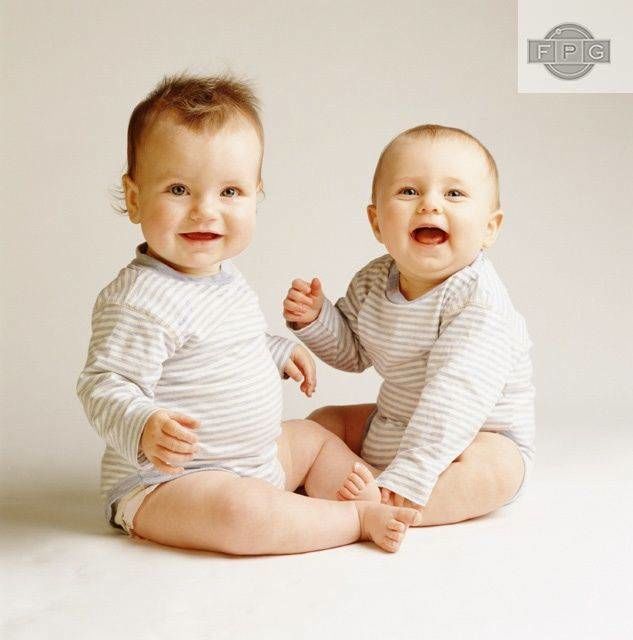 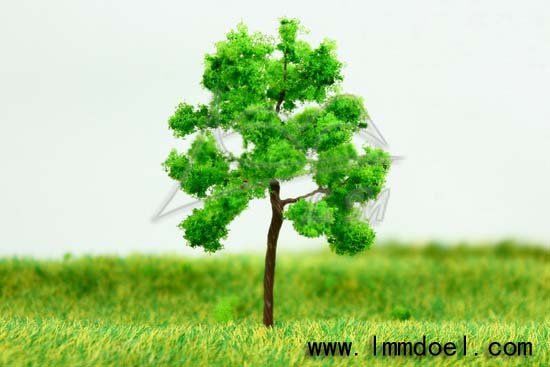 Ajudar os pastores a descobrirem as necessidades de suas igrejas
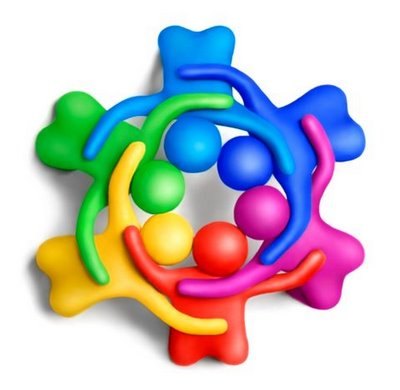 Etapa 5
Descobertas
Necessidades
Quais são as maiores necessidades das pessoas que integram a igreja no momento?
Quais são as maiores necessidades das pessoas não cristãs que a igreja quer alcançar?
Quais são as maiores necessidades da  igreja do ponto de vista de objetivos?
Problemas e causas
Quais são os maiores problemas que existem para serem superados no momento, e no futuro?
Que avaliação pode ser feita das necessidades e dos problemas descobertos?Quais são as causas desses problemas? De onde se originam?
Desafios e oportunidades
Que desafios a igreja tem para os próximos 10 anos?
Que oportunidades existem hoje que não podem ser desperdiçadas?
Em que áreas identificamos que Deus está agindo na igreja e não podemos perder esta oportunidade?
Trabalho em Grupos
Necessidades do presbitério
Necessidades
Quais são as maiores necessidades das igrejas que integram o seu presbitério?
Quais são as maiores necessidades dos pastores do seu presbitério?
Quais são as maiores necessidades do  presbitério para poder ajudar as igrejas?
Problemas e causas
Quais são os maiores problemas que existem nas igrejas do seu presbitério?
Quais são as causas desses problemas? De onde se originam?
Desafios e oportunidades
Que desafios o seu presbitério tem para os próximos 10 anos?
Que oportunidades existem hoje que não podem ser desperdiçadas?
Em que áreas identificamos que Deus está agindo na região e não podemos perder esta oportunidade?
Check up da Igreja
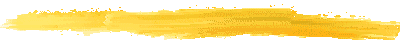 Avaliar a igreja através da Parábola do Semeador
A Igreja e a Semeadura
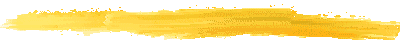 A parábola do semeador é uma ferramenta de planejamento.
As sementes plantadas à beira do caminho são projetos que cresceram e morreram.
As sementes que caíram em solo rochoso, são projetos que tornaram-se um peso e não geraram resultados.
A Igreja e a Semeadura
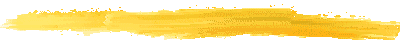 A semente que caiu entre os espinhos é aquilo que a igreja faz, mas foi asfixiado. 
A semente plantada em boa terra são projetos que atingiram o objetivo.
Beira do Caminho
Que coisas estão sendo feitas pela igreja, mas os resultados estão sendo absorvidos por outros?
 Que sementes (projetos) estamos plantando, mas não estão nascendo?
 Que coisas estamos fazendo superficialmente?
Beira do Caminho
Existem projetos utópicos que estamos tentando atingir?
Que frustrações estamos vivendo por não conseguir resultados?
Solo Rochoso
Que profundidade existe nos relacionamentos das pessoas que participam da igreja?
 Que sementes (projetos) estamos plantando, vendo crescer e morrer rapidamente?
Espinhos
Os caminhos que estamos percorrendo (forma de fazer as coisas) fazem chegar rápido ou sufocam?
 Que conflitos (internos ou externos) enfrentamos para alcançar nossos objetivos?
 Que sementes (projetos) tem possibilidade de crescer, mas estão sendo sufocadas?
Boa Terra
Que projetos estão indo bem e que podem ser potencializados?
Que estratégias ou projetos devemos reformular para atingir os objetivos?
 Que sementes devemos plantar para colher frutos a cinquenta por um, cem por um...?
Olhar para fora
O que está acontecendo na cidade.
Como a cidade será daqui 20 anos.
Perfil das pessoas. 
Que mudanças sociais e famíliares estão ocorrendo.
Como realizar pesquisas
68
Ajudar as igrejas a definirem Planos de Futuro
Etapa 6
69
Ações Estratégicas
Discipulado e Ensino
De que forma é possível ajudar as igrejas a infundirem a visão do discipulado em cada membro?
Que alvos uma igreja deveria ter para o plano de ação de discipulado?
Infundir o conceito de cada membro um discipulador.
Ensinar a Bíblia visando transformação pessoal  e capacitação para a missão.
Discipulado e EnsinoAlvos do Presbitério
Passar a visão do discipulado para 100% das igrejas e ter 50% dos pastores implementando em suas igrejas nos próximos 2 anos.
Criar um grupo de apoio do presbitério para dar suporte às igrejas que estão implantando o processo de discipulado.
Desafiar as igrejas que implatarem o processo de discipulado a terem 40% dos membros envolvidos no processo.
70
Ações Estratégicas
71
Que itens são importantes num programa de desenvolvimento de líderes nas igrejas?
Liderança
Capacitar líderes com visão estratégica e multiplicadora.
LiderançaAlvos do Presbitério
Definir os cursos do programa de desenvolvimento de líderes e capacitar um grupo de multiplicadores no presbitério durante 2014.
Desafiar cada multiplicador do programa a capacitar 30 líderes por igreja a cada ano.
Focar 50% do programa de desenvolvimento de líderes para a capacitação de discipuladores e líderes de pequenos grupos.
72
Ações Estratégicas
73
De que forma as igrejas poderiam ter um processo de discipulado para jovens e adolescentes?
De que forma as igrejas poderiam despertar e capacitar líderes para a nova geração?
Nova Geração
Alcançar a nova geração de forma contextualizada.
Conscientizar e ajudar os pais na formação espiritual de seus filhos.
Ensinar os princípios bíblicos para a nova geração.
[Speaker Notes: Administração e finanças
Ação Social
Oração
Famílias
*Ensino e Capacitação
Células
*Adoração
*Crianças
Jovens e Adolescentes – AJA
Mulheres
Evangelismo
Missões
História e Comunicação
Discipulado]
Nova GeraçãoAlvos do Presbitério
Dedicar 20% das vagas nos cursos de capacitação do presbitério para líderes que atuem com nova geração nas áreas de discipulado e pequenos grupos.
Dedicar 15% das vagas nos cursos de capacitação do presbitério para líderes que atuem com a janela 4/14.
Conectar 40% da nova geração nas igrejas do presbitério em pequenos grupos e discipulado.
Criar uma “incubadora de idéias” no presbitério, com líderes da nova geração para gerarem idéias para o alcançe da nova geração e uma rede de apoio e troca de idéias entre as igrejas do presbitério.
74
Ações Estratégicas
75
Como as igrejas podem criar um processo para gradualmente atrair todos os membros para pequenos grupos?
De que forma as igrejas podem cuidar e pastorear os líderes de pequenos grupos?
Conexão
Tornar o pequeno grupo a estratégia de conexão e pastoreio da igreja.
Prover o desenvolvimento de líderes para o pastoreio.
ConexãoAlvos do Presbitério
Desafiar 50% das igrejas do presbitério a implatarem o processo de pequenos grupos para conexão, pastoreio e discipulado dos membros.
Desafiar as igrejas que implatarem o processo de pequenos grupos a terem 40% dos membros envolvidos no processo até 2015.
Desafiar os pequenos grupos a buscarem os não crentes, para cada pessoa que estiver num PG leve uma pessoa para Jesus por ano.
76
Ações Estratégicas
77
De que forma as igrejas deveriam planejar a plantação de novas igrejas?
De que forma as igrejas poderiam envolver os pequenos grupos com missões?
Missão
Levar a igreja a uma contínua expansão e envolvimento missionário.
MissãoAlvos 2013/2015
Plantar 100 novas igrejas preferencialmente em cidades estratégicas até 300 mil habitantes.
Enviar 10 novos missionários para povos não alcançados.
78
Ações Estratégicas
79
De que forma a igreja pode despertar novos vocacionados?
Vocacionados
Ampliar o número de vocacionados e pastores.
VocacionadosAlvos do Presbitério
Criar ou aperfeiçoar um programa de desenvolvimento e acompanhamento de vocacionados no presbitério.
80
Planos de AçãoIgrejas e Presbitérios
Planos de AçãoIgrejas e Presbitérios
As igrejas só terão planos se os presbitérios tiverem planos.
Planos de AçãoIgrejas e Presbitérios
Sonhar grandes sonhos.
Orar grandes orações.
Planejar grandes planos.
Ajudar as igrejas a formarem líderes
Etapa 7
Modelos de Currículo de Capacitação
Gerando uma cultura de capacitação anual
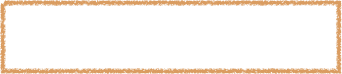 Processo Capacitação de Líderes
6
Multiplicar
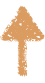 5
Conectar Capacitação e Vivência
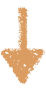 1
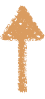 4
Definir um currículo
Capacitar líderes
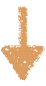 2
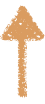 3
Escolher materiais
Formar multiplicadores
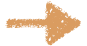 Áreas de Liderança
Igreja e Discipulado
Áreas de Vida
Trilhos de Liderança: Porta – Pequenos Líderes
Processo com Líderes
Processo com Líderes e Equipes
Líder do Amanhã
Processo com Líderes e Reprodução nas Equipes
Líder do Amanhã
50 Segredos
Parte 2
50 Segredos
Parte 3
Trilhos de Líder & Família: Porta – Pequenos Líderes
Processo com Líderes
Processo com Líderes e Equipes
Líder do Amanhã
Processo com Líderes e Reprodução nas Equipes
Líder do Amanhã
50 Segredos
Parte 2
50 Segredos
Parte 3
Trilhos de Líder & Família: Porta – Peq. Líderes
Processo com Líderes
Processo com Líderes e Equipes
Pequenos Líderes – Parte 2
Processo com Líderes e Reprodução nas Equipes
Pequenos Líderes – Parte 2
50 Segredos
Parte 2
50 Segredos
Parte 3
Opção de Aplicação de Treinamentos de Líderes Nos Presbitérios
Passo 1: cada Presbitério elaborar seu projeto de Treinamento Seqüencial.
Passo 2: Cada Presbitério realizar os Treinamentos Seqüenciais a cada 3 meses, com 2 a 5 Líderes Instrutores de cada igreja.
Passo 3: Os Líderes Instrutores Locais treinados, repassarem o treinamento para os Líderes das Igrejas.
Passo 4: No segundo ano, o Presbitério selecionar mais 4 Treinamentos Sequenciais de Liderança, repetindo o processo do ano anterior.
Seu Trilho ____________: Sua Porta – _______
Processo com Líderes
Processo com Líderes e Equipes
Processo com Líderes e Reprodução em Equipes
Opção de Aplicação de Encontros de Renovação para os Pastores
Passo 1: cada Presbitério elaborar uma agenda de Encontros de Renovação.
Passo 2: Cada Encontro de Renovação conter dois grandes momentos: Momento de Painel e Momento de Inspiração
Passo 3: O Momento de Painel poderá ter 2 à 4 Pastores que contaram suas Histórias de Implantação do Projeto, com perguntas e respostas.
Passo 4: O Momento de Inspiração poderá ter um pastor que ministrará ao coração dos pastores com foco na renovação espiritual e da paixão vocacional.
ANCORAS LOCAIS
CULTO DOMINICAL
TARDE DA BENÇAO
EBD
DISCIPULADO
PGS
FORMAÇAO DE LIDERANÇA
ANCORAS PRESBITÉRIO
REUNIÕES REGULARES
ENCONTROS NACIONAIS
SEMINÁRIOS
TREINAMENTOS SEQUENCIAIS
ENCONTROS DE REAVIVAMENTO
ENCONTROS DE MENTORIA – PAINEIS E INSPIRAÇÃO